ЕКГ Контролирана 64-МСКТ ангиографија 
-Дијагностицирање на акутна аортна дисекција
Радиолошки Технолог Маноилов Михајло
Специјална болница по хируршки болести 
“Филип Втори” - Скопје, Македонија
Септември 2012
Cardiosurgery - Skopje
Што претставува  Ао. дисекција?
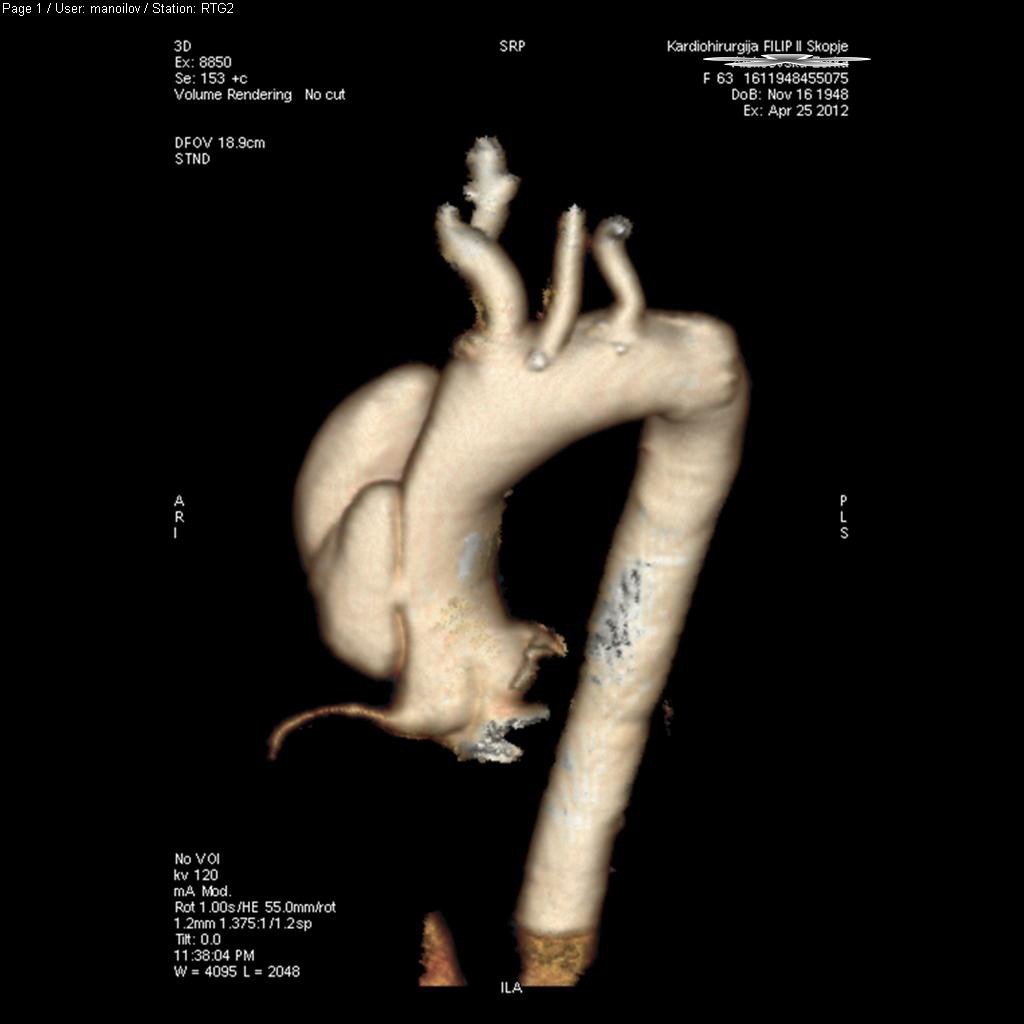 Аортна дисекција претставува сериозна витално загрозувачка состојба при која доага до раслојување или кинење на аортниот лумен.
Точниот причинител за оваа состојба не е познат но како ризик фактори се возраста, атеросклерозата, ХТА, Марфан синдром и др.
Почеста кај мажи 40-70 год.
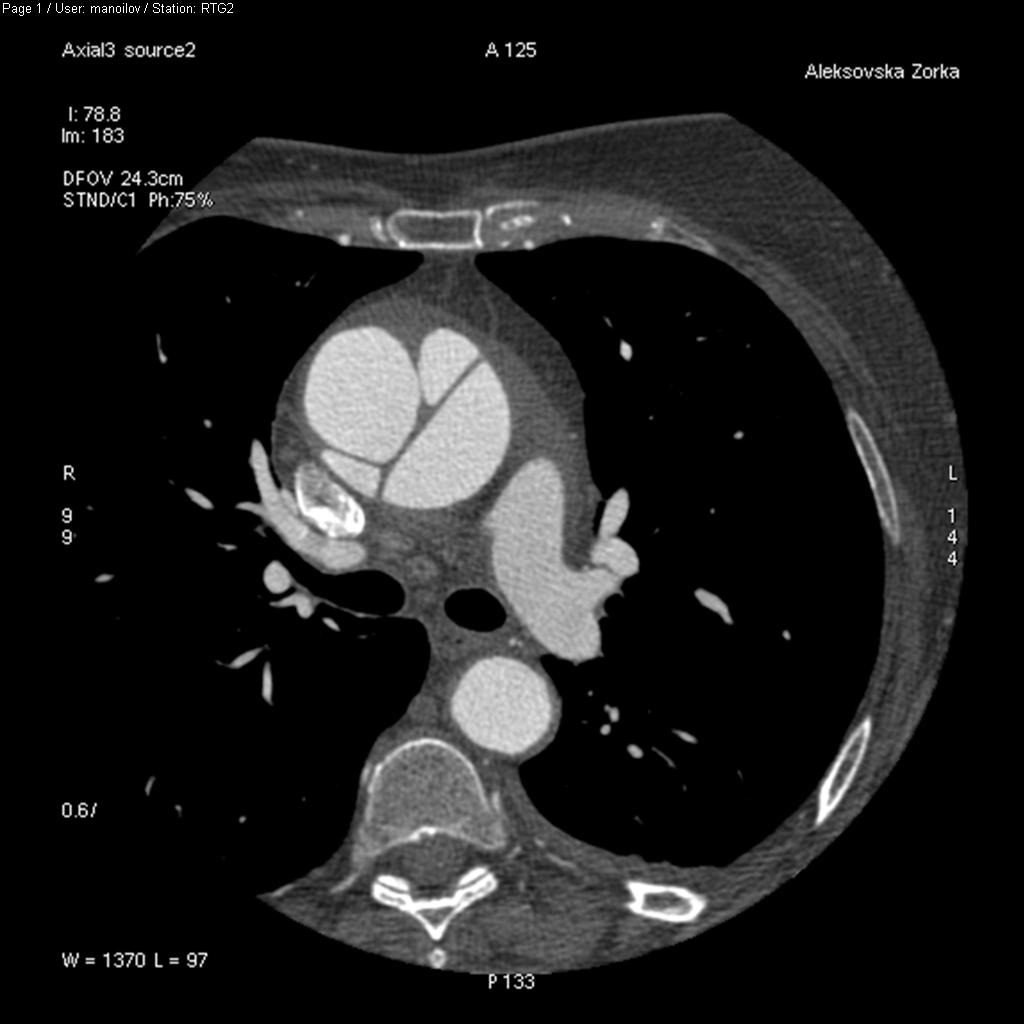 Типови на дисекции
STANFORD A/B
DE BAKEY

Дисекција на Ао асц.   е 2-3 пати почеста од абд.дисекција
33% од пациентите егзитираат во првите 24 часа
50% во првите 48 часа
75% за 14 дена
Подолго од 14 дена преминува во хронична дисекција која има многу подобра прогноза
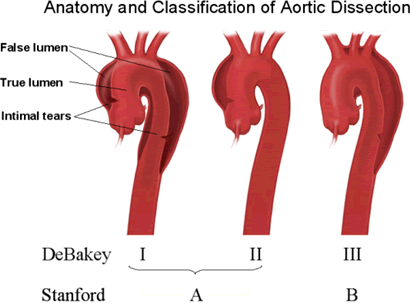 Типови на дисекции
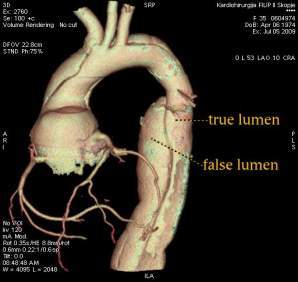 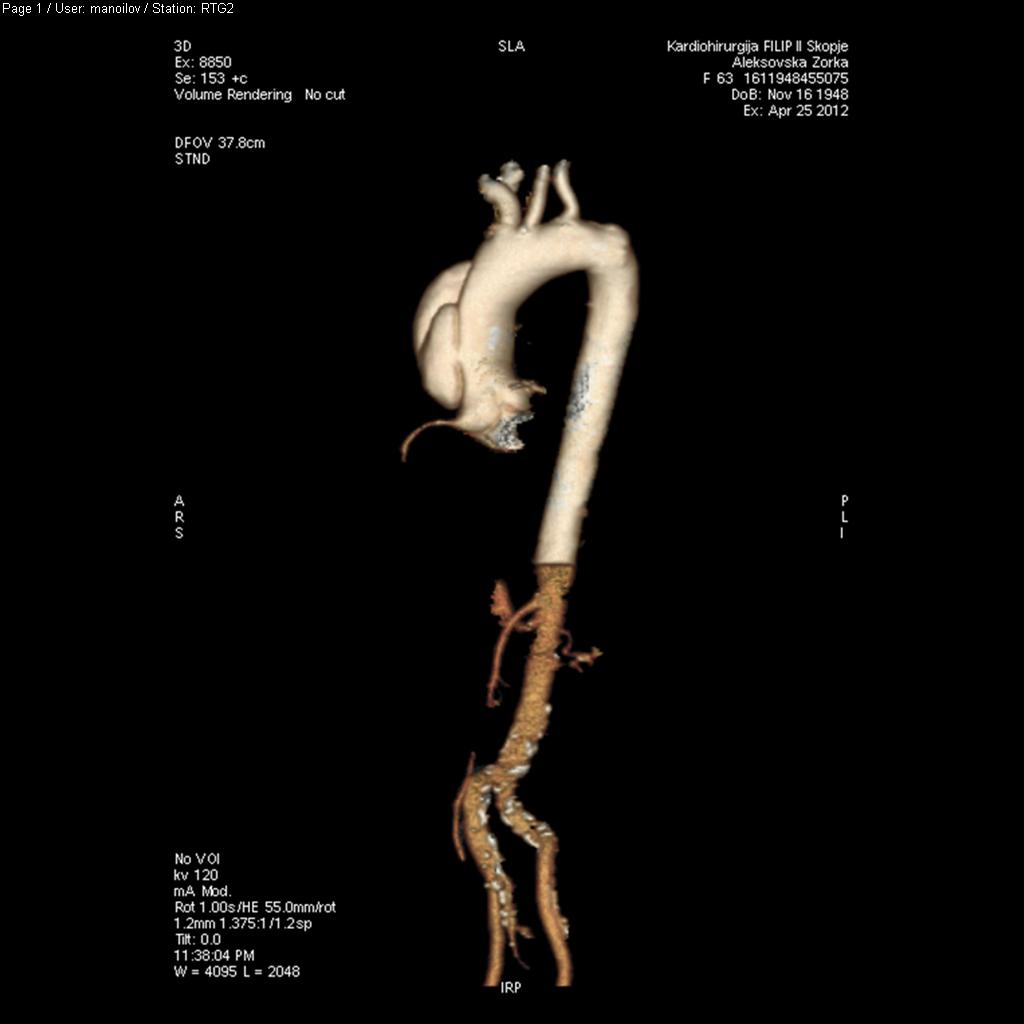 Stanford A/De BakeyII
Stanford A/De BakeyI
Stanford B/De Bakey III
64 –МСКТ на Аорта
Современа неинвазивна дијагностичка метода за волуметриски приказ на аортата и  коронарните крвни садови
Современа, неинвазивна метода за  волуметриски приказ на коронарните крвните садови
Припрема на пациентот
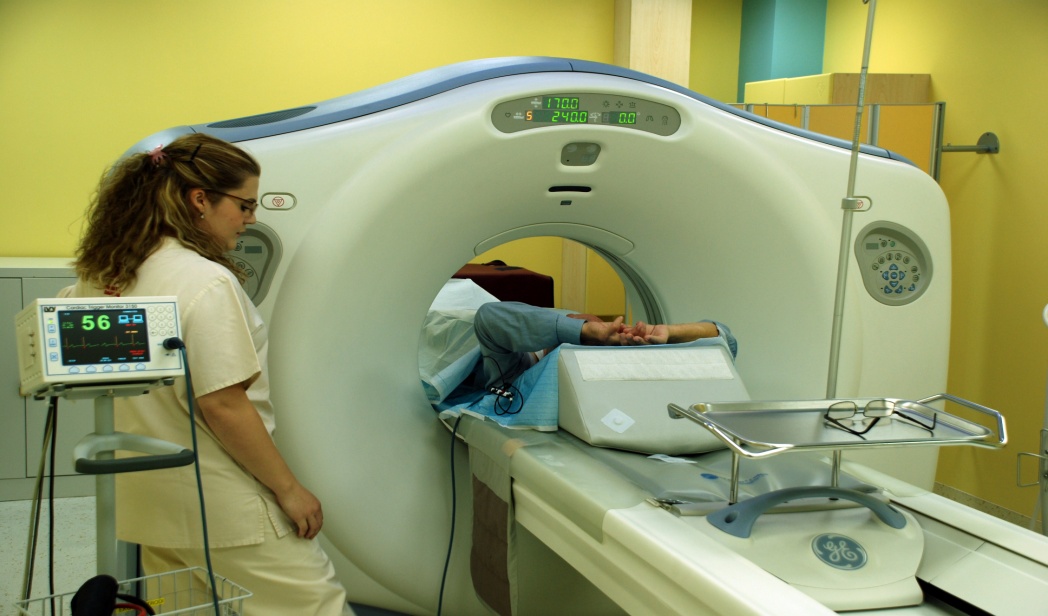 Идеално менаџирање со состојбата на пациентот
ЕКГ
Анамнеза
Лабараторија
Пласирање на И.В. канила
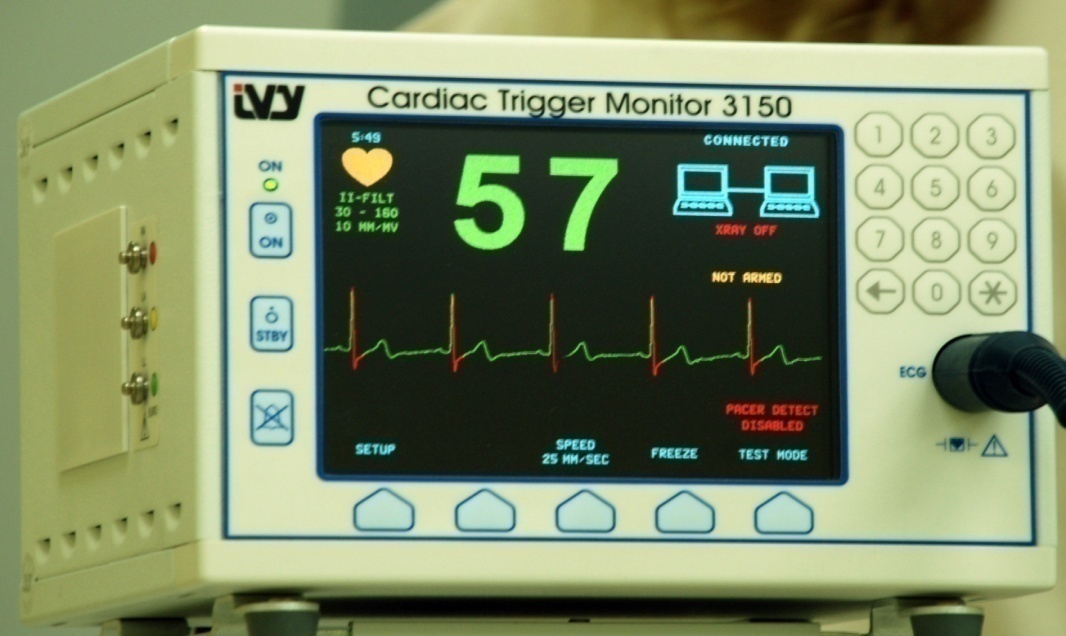 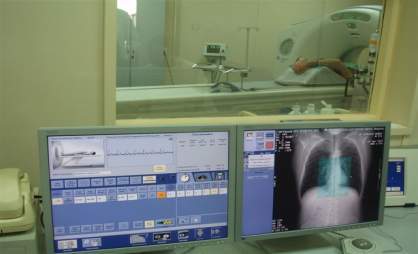 ПРОТОКОЛ ЗА СНИМАЊЕ
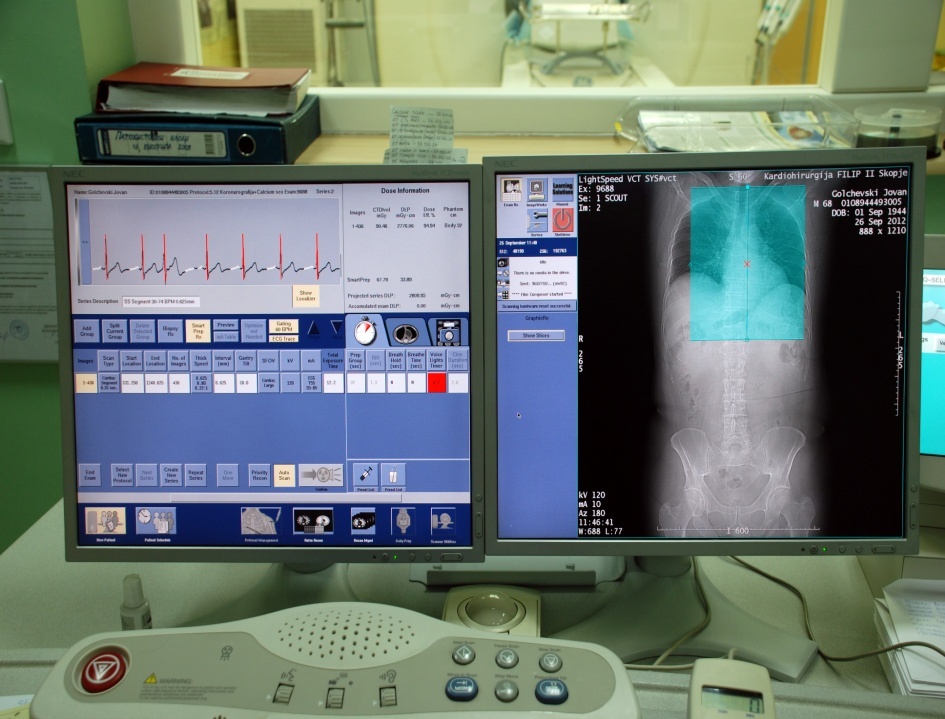 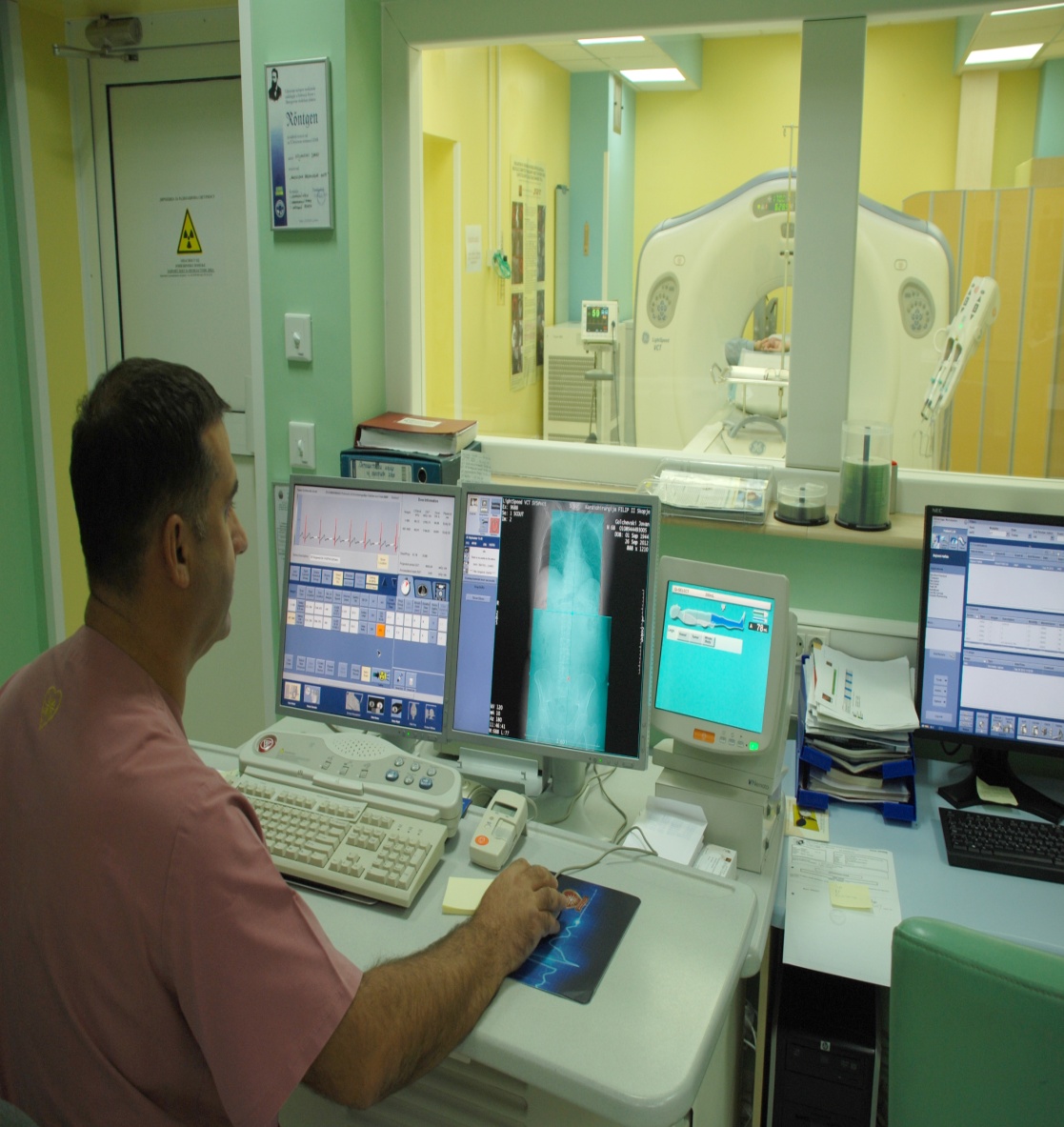 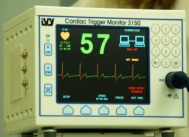 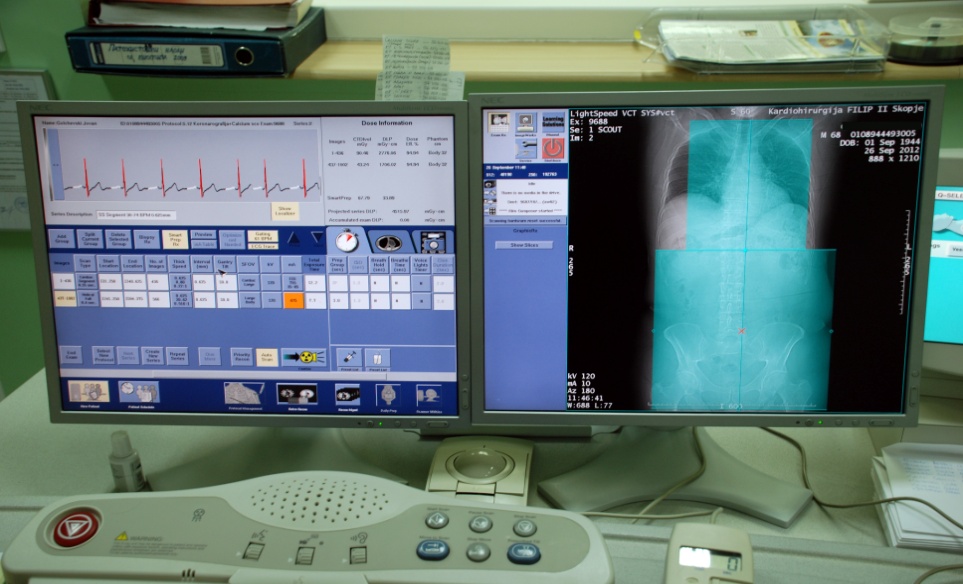 ЕКГ контролирана 64-МСКТ ангиографија  на аорта како неинвазивна техника на снимање претставува најсоодветен метод за евалуација на акутна аортна дисекција, а во исто време со користењето на кардиак протоколот овозможува приказ и на коронарните крвни садови и валвулите и сето тоа со одличен квалитет  со беспрекорна визуализација и постпроцесинг.
Артефактите кои се појавуваат при движењето на асцендентниот дел на аортата и валвулите  со овој метод се сигнификантно редуцирани .
Приказ на аорта со коронарни крвни садови
Пред оп.
Пост оп.
Коронарни артерии-3Д проекција при дијагностицирање на Ао дискекција
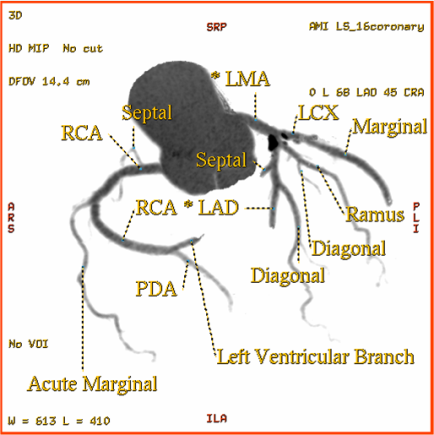 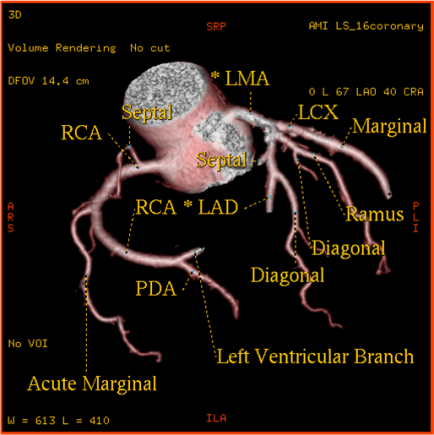 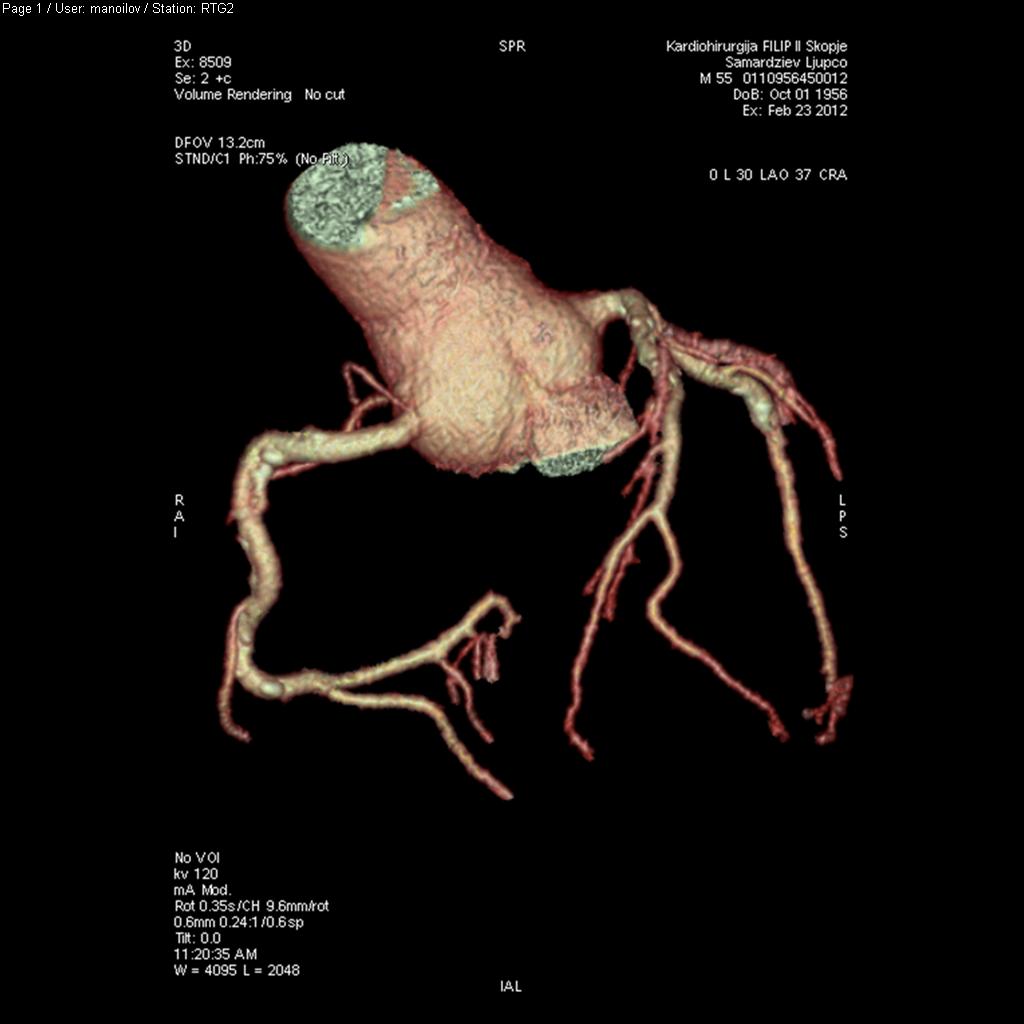 3-Д структурен приказ на коронарните крвни садови
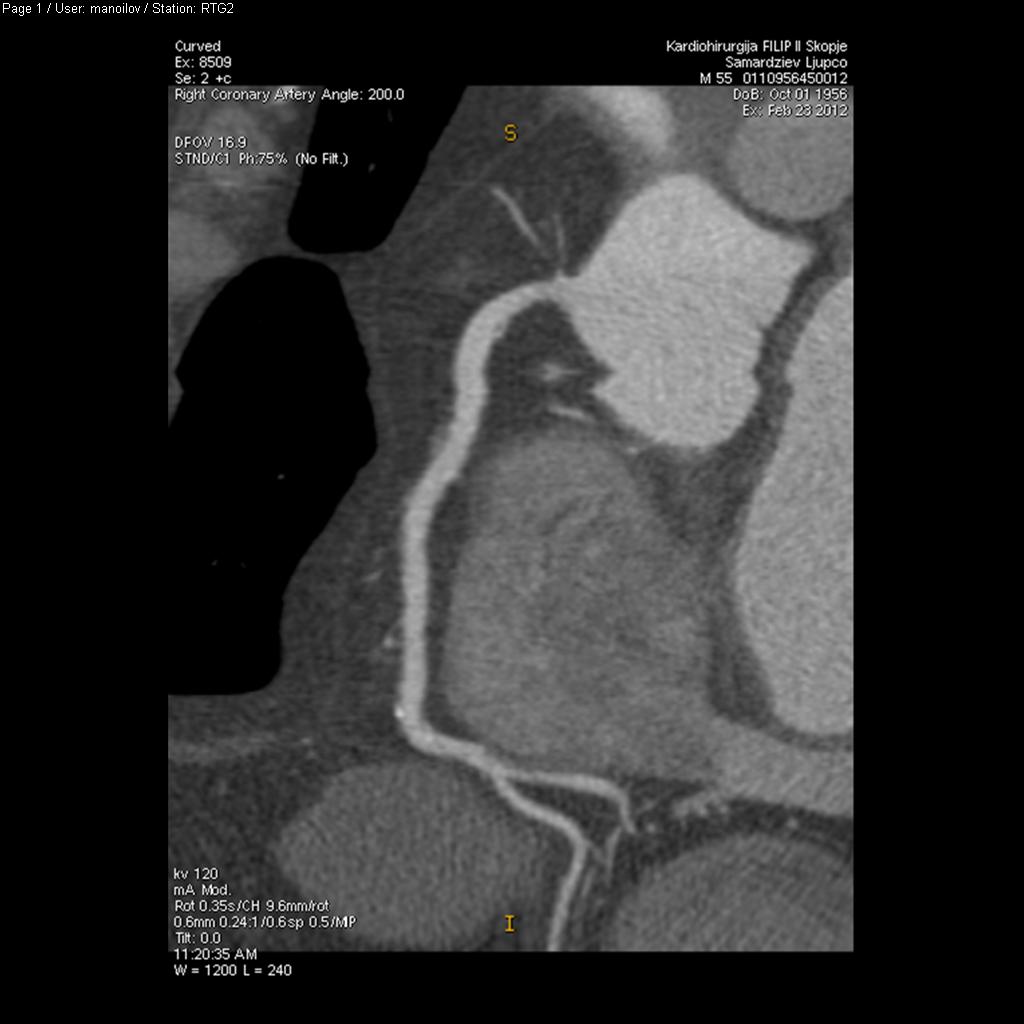 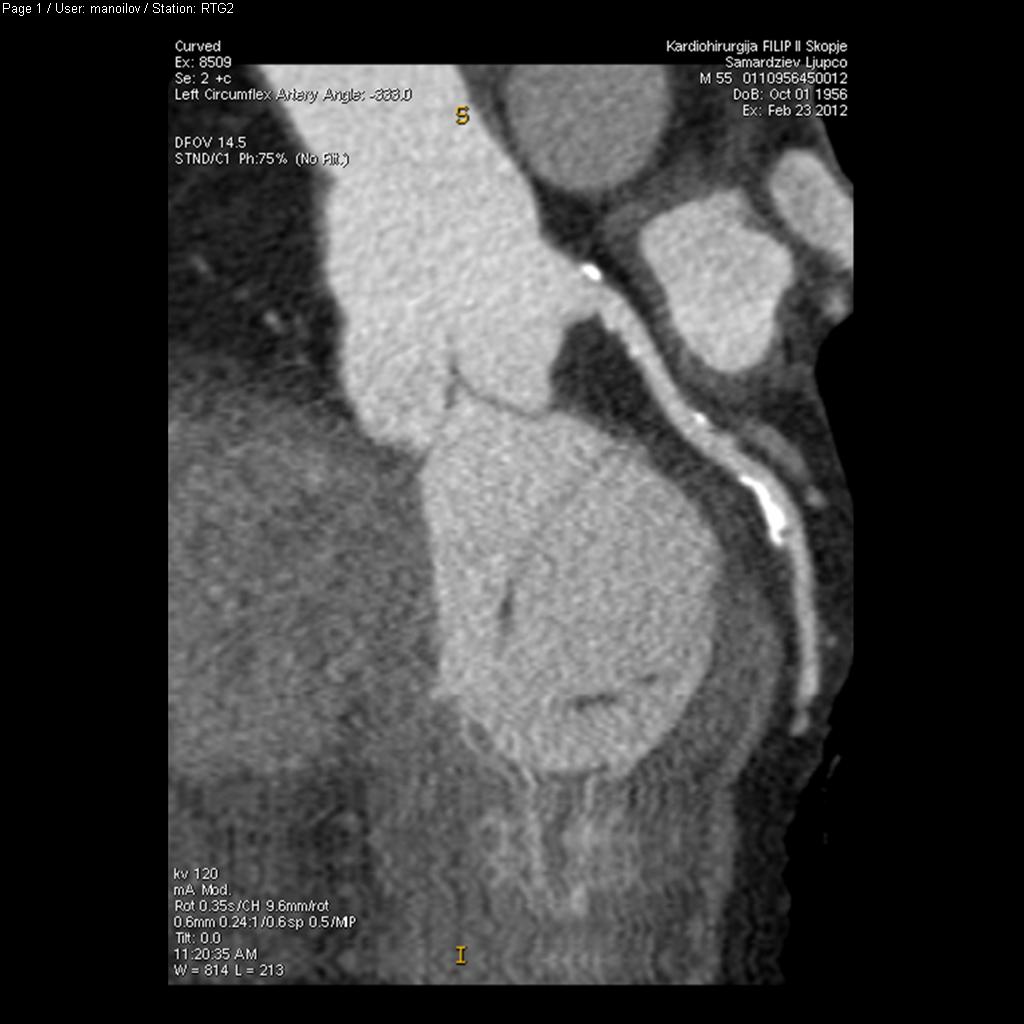 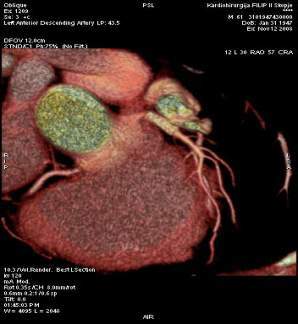 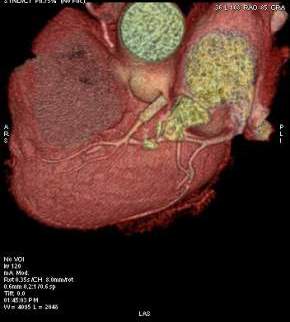 Одличен приказ на сите структури на срцевиот мускул, останатите крвни садови како и приказ на стентови доколку се пласирани.
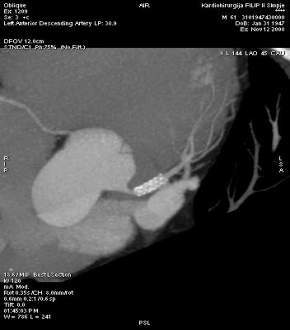 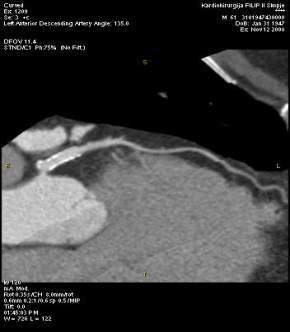 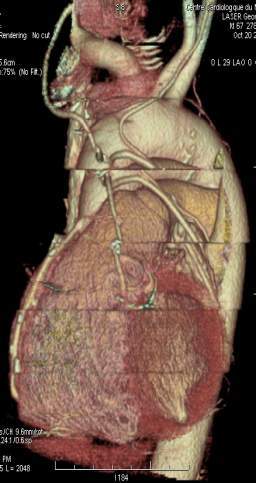 ЕКГ Контролирана 64-МСКТ ангиографија -Дијагностицирање на акутна аортна дисекција
Ограничувања:
Поголема срцева фреквенција од 70-85 во мин
Несоработка со пациентот поради неговата тешка состојба
Внимателно:
тешки облици на дијабетес мелитус
бубрежна инсуфициенција 
хипертиреоза
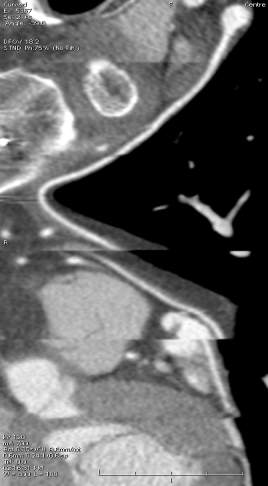 Третман на аортни дисекции
Третманот пред се зависи од процената на кардиохирургот како резултат на претходната дијагностика, но најчесто е хируршки, што подразбира замена на делот со интимален флеп со протеза (графт).
Хроничните аортни дисекции на градната аорта  најчесто се третираат на конзервативен начин со медикаментозна терапија.
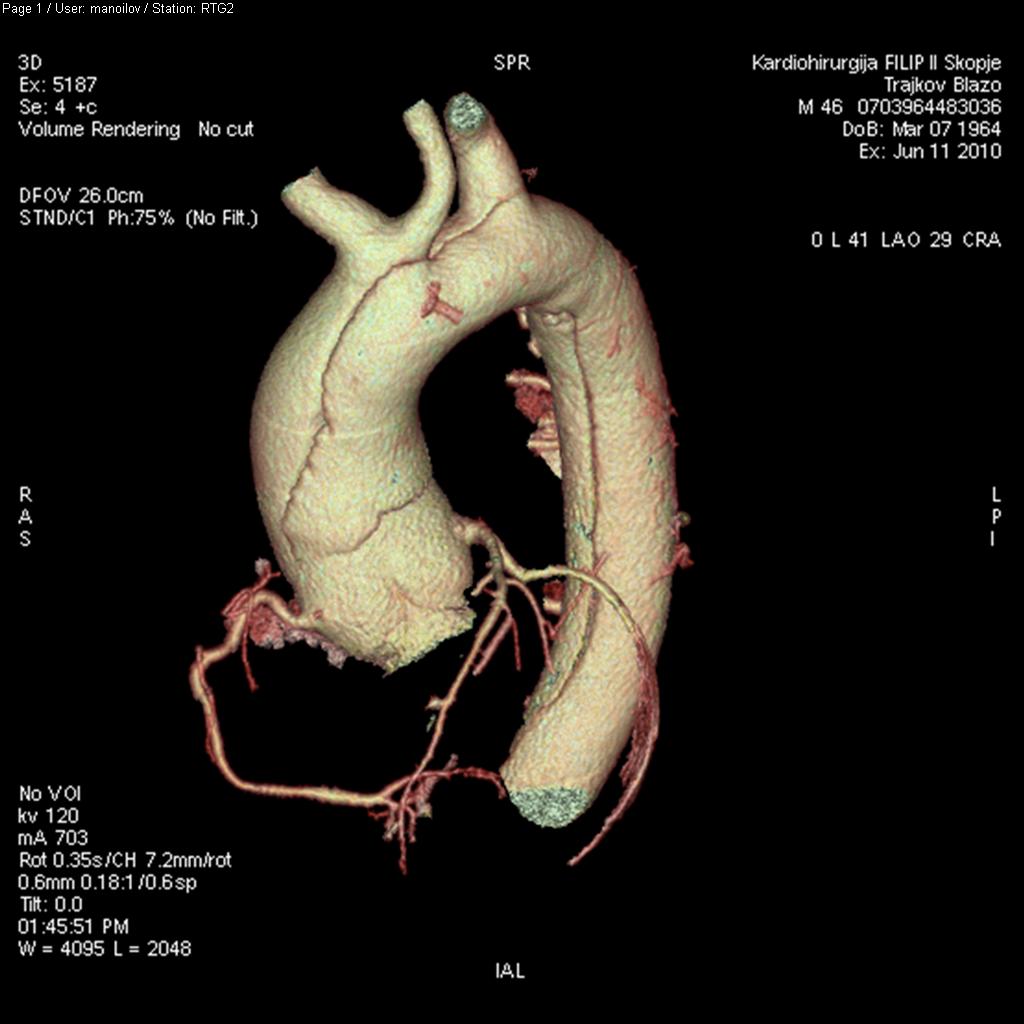 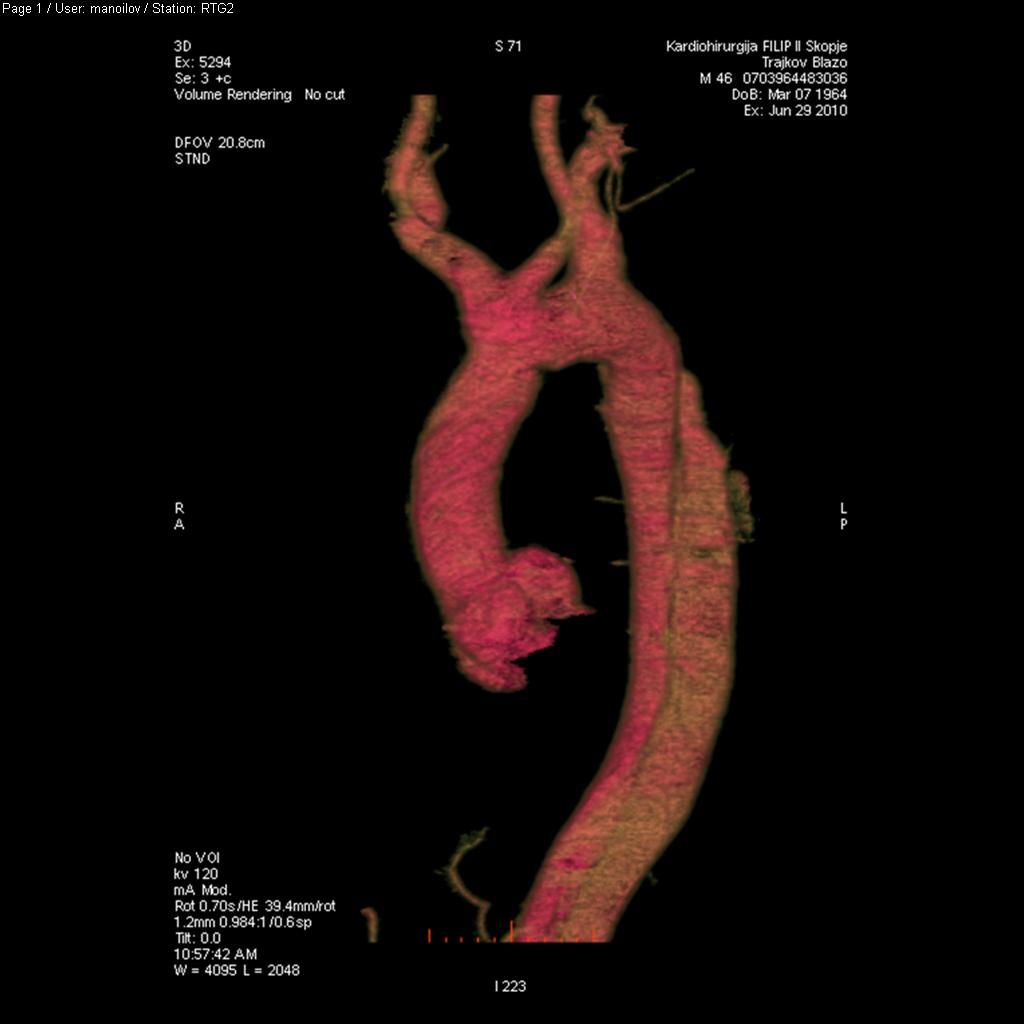 Пред оп.
Пост оп.
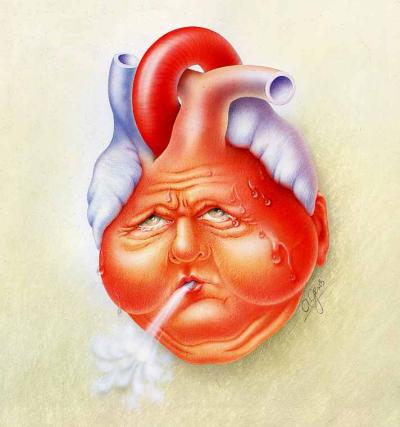 ПРАШАЊА  ? ?